Databázové systémy a SQL
Lekce 5 


Daniel Klimeš
Databázové objekty
Nejvýznamnější databázové objekty
 Tabulky (tables)
 Pohledy (views)
 Indexy (indexes)
 Sekvence (sequences)
 Procedury (procedures)
 Funkce (functions)
 Triggery (triggers)
Informace o objektech jsou uloženy v metadatech (systémových datech) databáze
Přístup k nim je databázově specifický
ORACLE
 systémové tabulky – uživatelům pouze pro čtení
 metatabulka o metatabulkách – DICTIONARY
 tabulky USER_XXX – objekty vytvořené uživatelem
 tabulky ALL_XXX – objekty přístupné uživateli
 tabulky DBA_XXX – všechny objekty databáze – přístupné jen administrátorovi
Daniel Klimeš, Databázové systémy a SQL
Hierarchie objektů
Schéma = sada databázových objektů patřící                    obvykle jednomu  projektu / podprojektu
PostgreSQL
 Na serveru je N databází
 V každé databázi je jedno   výchozí schéma public 
 V každé databázi je možné   vytvářet další schémata
 Uživatel vytváří objekty    v libovolném schématu,   defaultně v public
ORACLE
 Na serveru je 1 databáze
 Každý uživatel má    automaticky své schéma
 Uživatel vytváří objekty    ve svém schématu
Odkaz na objekt ve schématu: schema.objekt   např.: student.patients
Daniel Klimeš, Databázové systémy a SQL
Tabulky
Metatabulky USER_TABLES, ALL_TABLES, DBA_TABLES
 sloupec table_name
 Metatabulka TAB
 sloupec tname, tabtype
 Sloupce tabulky - USER_TAB_COLUMNS
 table_name, column_name, data_type
 PostgreSQL (ANSI standard)
 information_schema.tables
 information_schema.columns
DDL příkazy pro manipulaci s tabulkami
 CREATE TABLE
 DROP TABLE
 ALTER TABLE
 RENAME TABLE
Daniel Klimeš, Databázové systémy a SQL
Pohledy (VIEWS)
Pohled = uložený SQL dotaz
Pracuje se s ním stejně jako s tabulkou
Ve většině případů je možný pouze SELECT

 CREATE VIEW v_ukazka AS
      SELECT ps.patient_id, study_name FROM patient_study ps, studies s
      WHERE ps.study_id = s.stud y_id


SELECT study_name, count(*) FROM v_ukazka
GROUP BY study_name 

DDL pro pohledy:
	CREATE OR REPLACE VIEW AS
	DROP VIEW
ORACLE metadata
 user_views, tab
PostgreSQL/ANSI
 information_schema.views
Daniel Klimeš, Databázové systémy a SQL
Indexes
Indexy jsou obdobou kartotéky
 Umožňují rychlejší vyhledávání záznamů ve velkých tabulkách
 Urychlují SELECT dotazy, zpomalují INSERT, UPDATE, DELETE
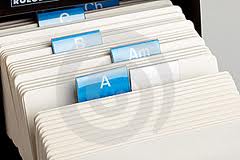 Indexy se vytváří nad jedním nebo více sloupci tabulky
 Standardně nad primárním klíčem a cizími klíči
 Dále nad sloupci, které se často používají za WHERE
DDL pro indexy
 CREATE INDEX
 DROP INDEX
 ALTER INDEX
ORACLE metadata
	user_indexes
	ind
Daniel Klimeš, Databázové systémy a SQL
Sekvence
Sekvence generují za všech okolností unikátní čísla – posloupnost
 Použití pro primární klíče při insertech nových řádků

 SELECT jmeno_sekv.NEXTVAL from DUAL  
 SELECT jmeno_sekv.CURRVAL from DUAL

 Každé zavolání NEXTVAL vrátí další číslo v posloupnosti bez ohledu
 na transakce
Při neúspěšném použití vygenerovaného ID vznikají “díry” v posloupnosti
ORACLE DDL
 CREATE SEQUENCE
 DROP SEQUENCE
 ALTER SEQUENCE
 ORACLE metadata
 user_sequences
PostgreSQL/ANSI
 information_schema.sequences
Daniel Klimeš, Databázové systémy a SQL